Closed orbit feed back system for SIS18
Sajjad Hussain Mirza1,2
Dr. Peter Forck1
Dr. Rahul Singh1
1Beam Instrumentation Group,
GSI Helmholtz Centre for Heavy Ion Research 
GSI, Darmstadt

2TEMF, TU, Darmstadt
 Germany
1
12/9/2018
Outline
GSI and FAIR project
Upgrade of SIS18
Robustness requirements of SIS18 Closed orbit feedback (COFB) system
Global orbit correction methods
Harmonic analysis of the perturbed orbit
Singular value decomposition (SVD) of response matrix
Missing connection between two methods
Exploitation of Circulant symmetry in response matrix
Simple symmetry
Nearest-Circulant approximation
Characterizing the effect of model mismatch on orbit correction
Demonstration in COSY synchrotron Julich
Summary
12/9/2018
GSI and FAIR: brief introduction
GSI
UNILAC(2-11.4 MeV/u)
SIS18(0.010-2 GeV/u) 
Experimental storage ring (ESR)
Fragment separator FRS
FAIR 
GSI and SIS100 
SIS100 (0.2- 2.7 GeV/u)
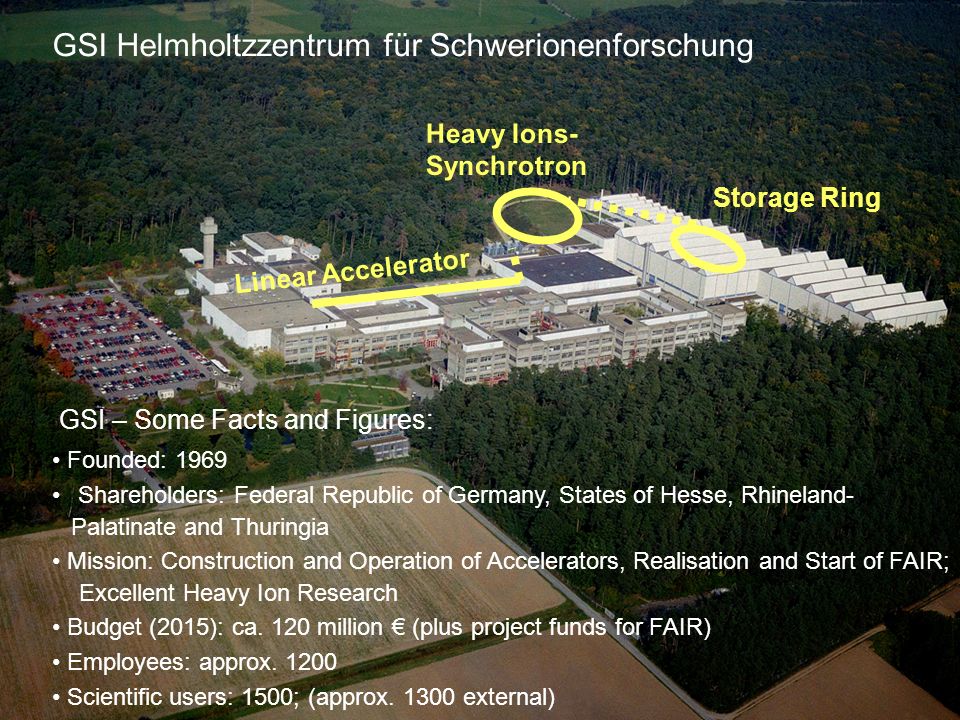 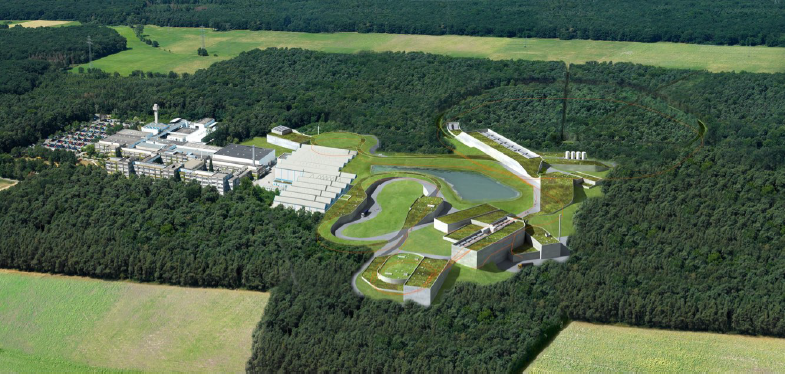 SIS100
Specialties
Large range of ions (p to U)
Variable charge states
Ramp rates more than 10 T/s
Variable ramps (0.1 to 1s)
Magnet power supplies start at 3% of full power at injection
Beam size few cm
Facility for Antiproton and Ion Research
SIS18
12/9/2018
SIS18 upgrade (as booster ring for SIS100)
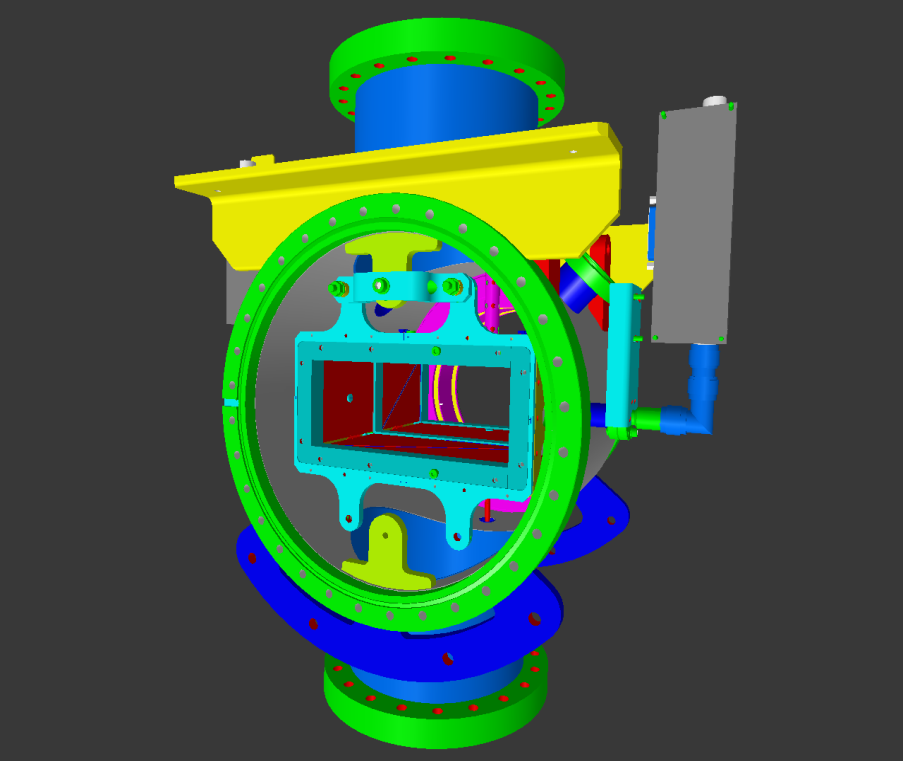 SIS18 
BPM
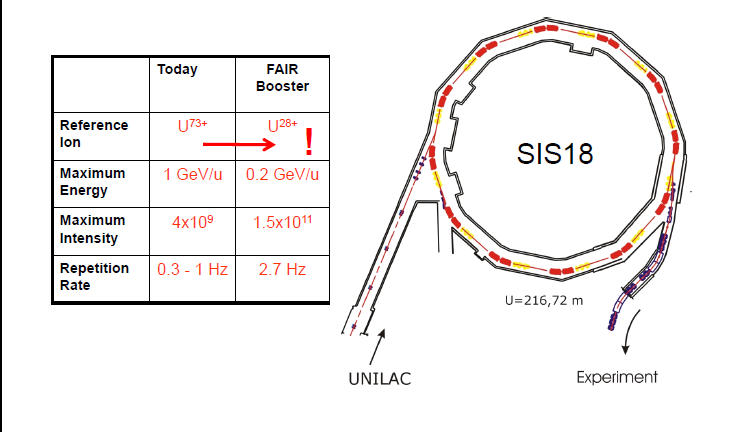 Linear Ampl.
70 mm
180 mm
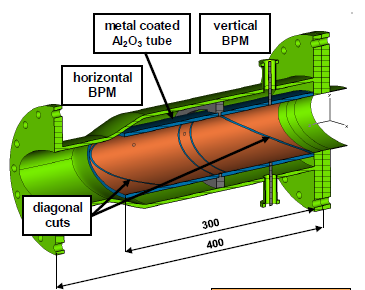 SIS100
BPM
Higher to lower charge state to avoid space charge effects at high intensities
Vacuum improvements to avoid beam losses due to residual gas pressures
More control on beam quality to deliver more intensity to SIS100 (Closed orbit care)
135 × 65 mm
12/9/2018
Closed orbit perturbation (distortion)
Perturbed orbit due to single error
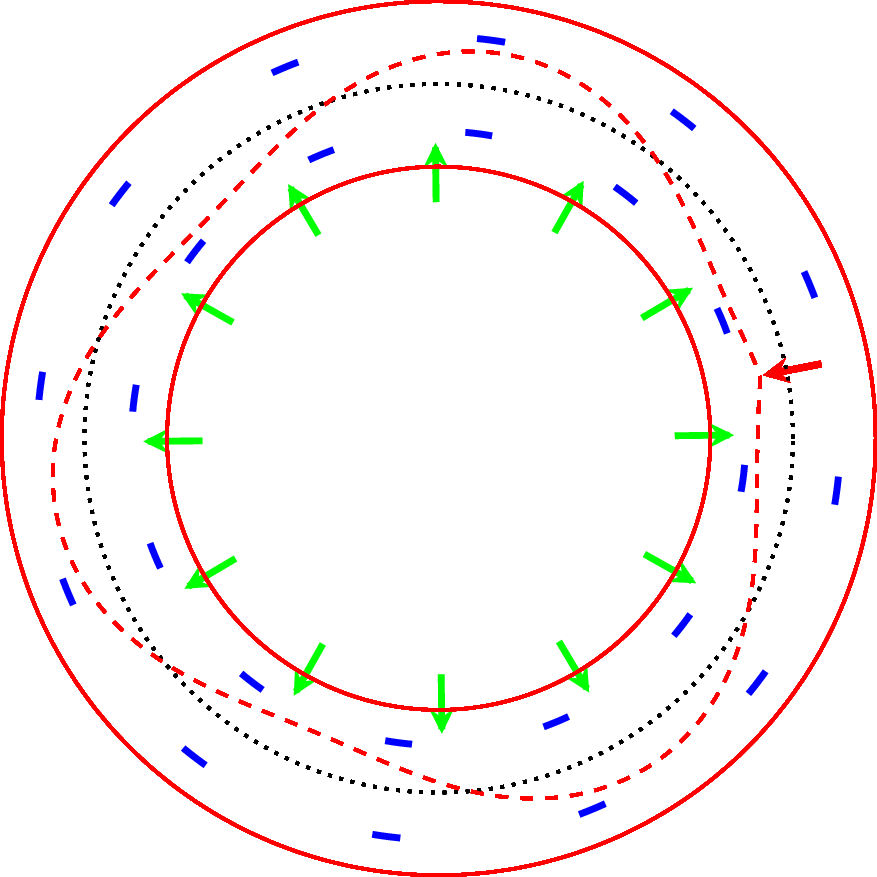 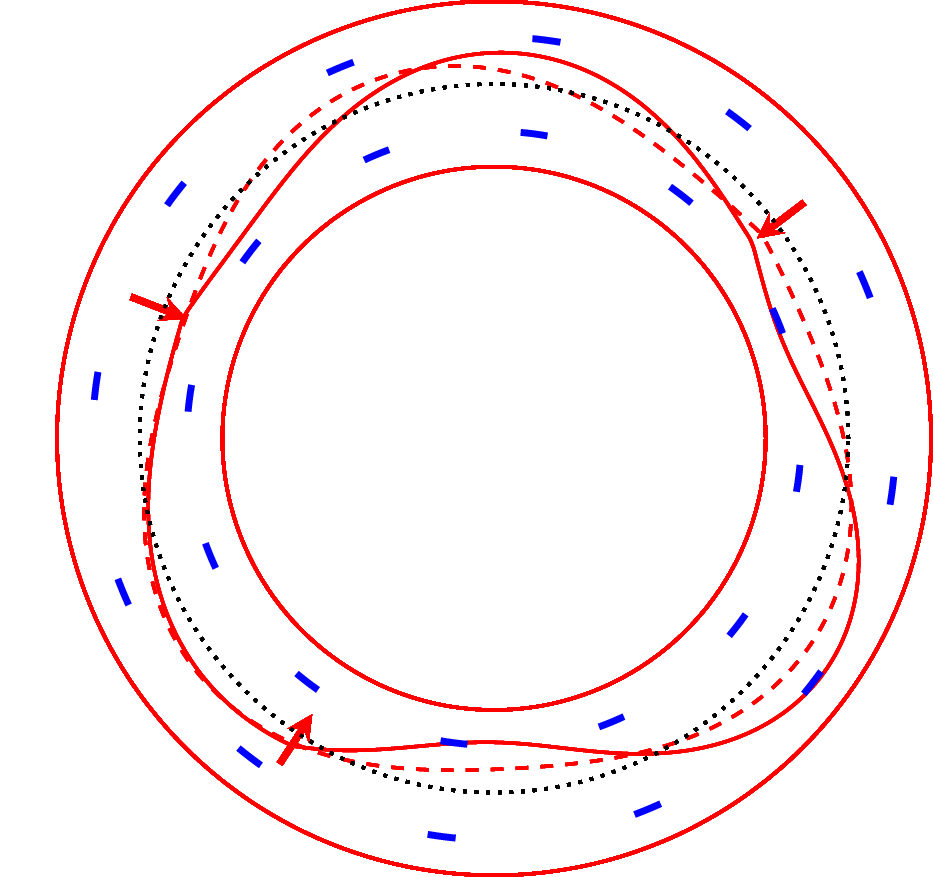 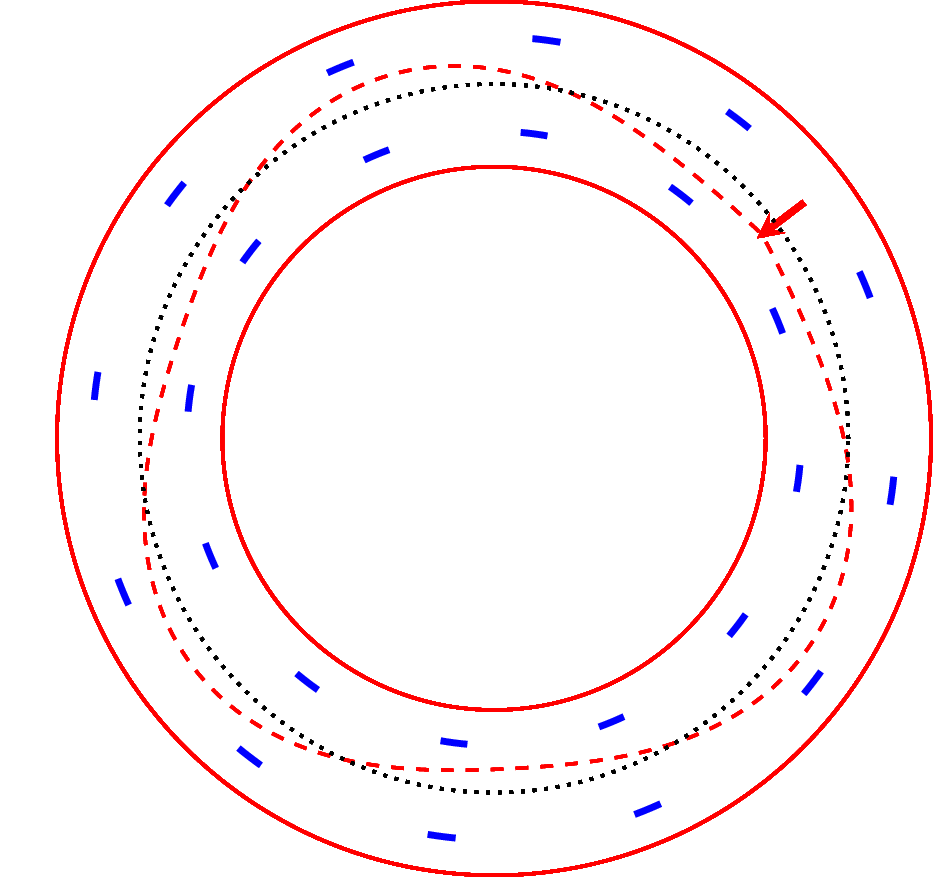 ‘m’ BPMs
‘n’ correctors
R is called the orbit response matrix
12/9/2018
[Speaker Notes: Enough of 3D plots, lets come back to 2D, visualization easier]
Closed orbit perturbations in SIS18
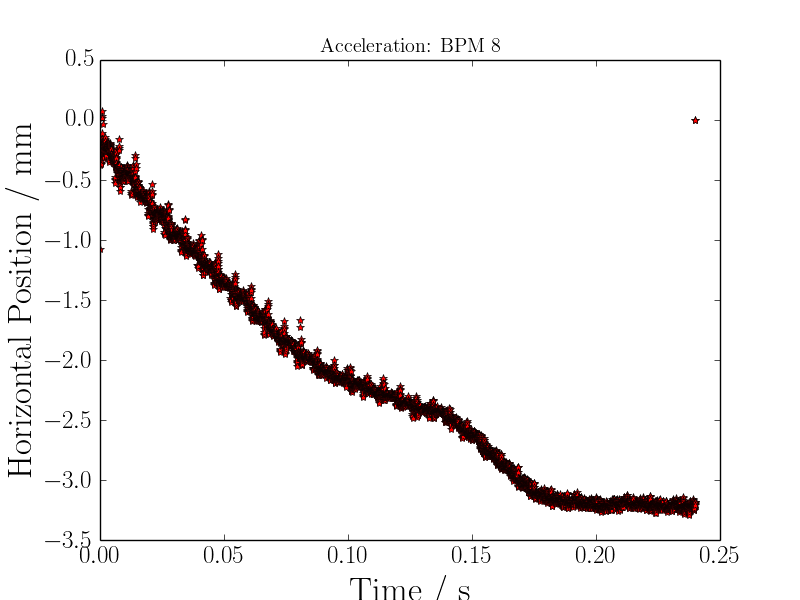 At injection
Ramps of two cycles
During ramp
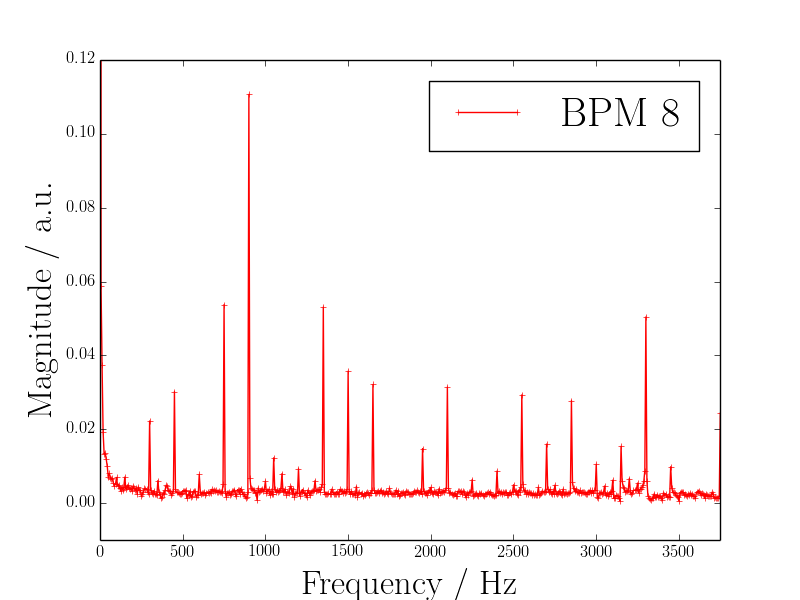 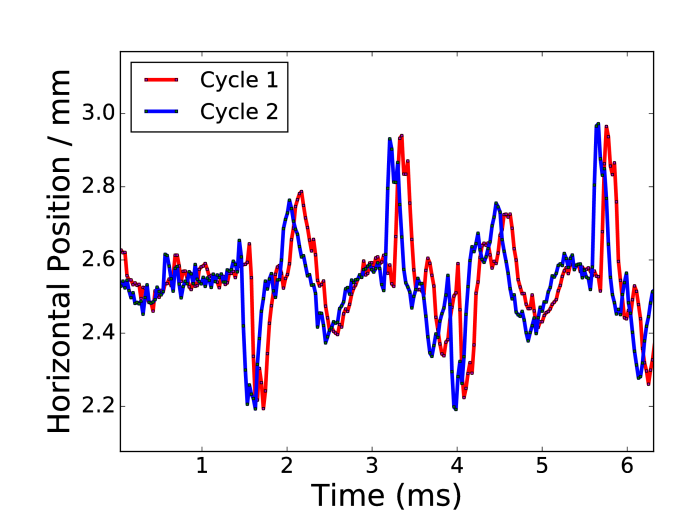 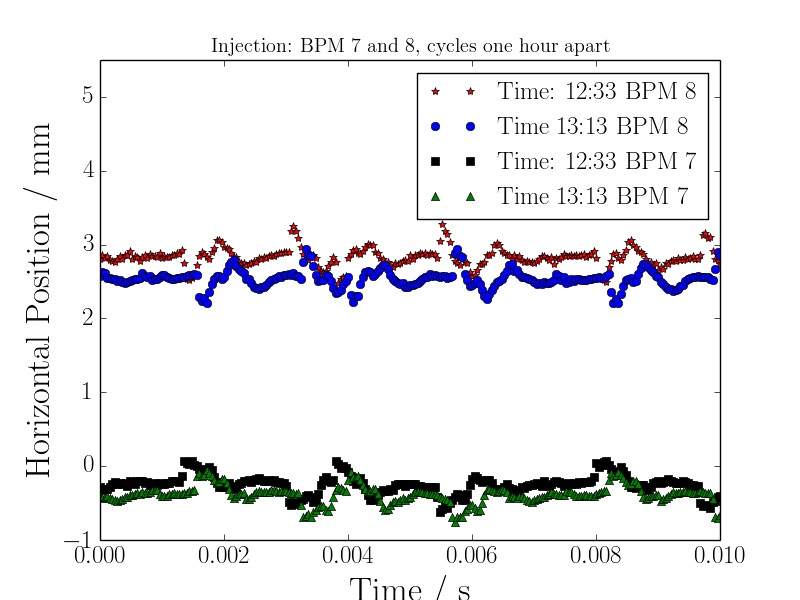 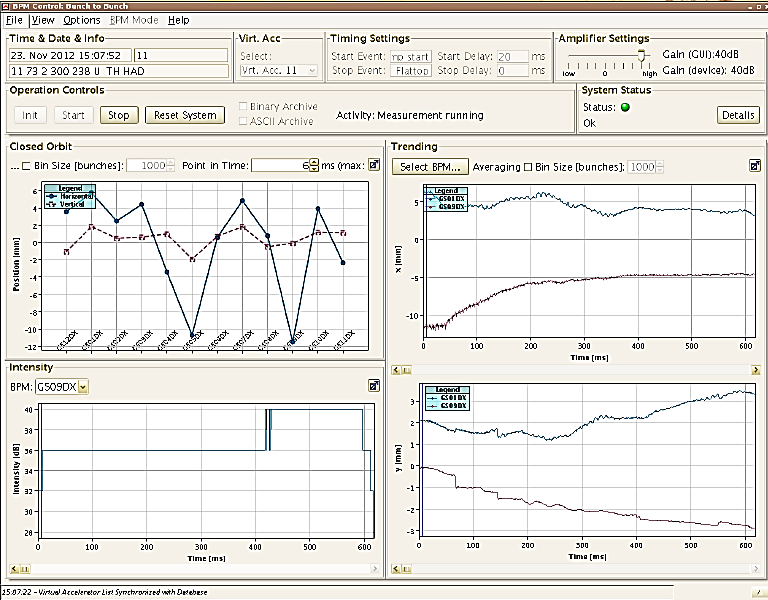 horizontal
6
0
Static perturbation
position [mm]
vertical
0       0.5      1       1.5       2      2.5       3       3.5
Frequency (kHz)
0           50         100         150         200         250
Time (ms)
Fourier Transform
Fourier Transform
-6
116 mm
200mm
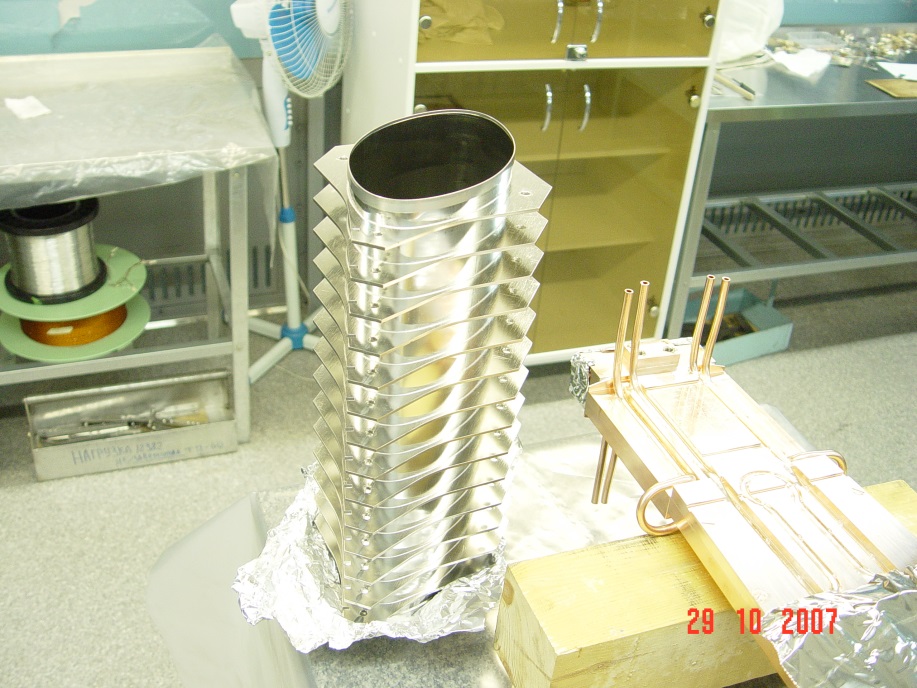 along synchrotron
0             2             4             6             8            10
Time (ms)
-12
Wall thickness = 300 μm
12/9/2018
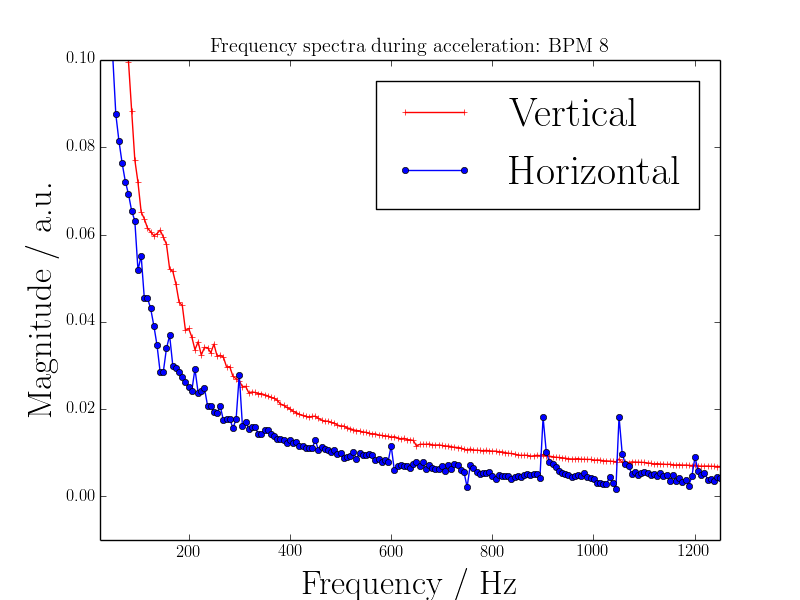 0       0.2       0.4        0.6       0.8        1         1.2        
Frequency (kHz)
Features of planned SIS18 COFB system
On-ramp orbit correction is planned
Ions have no synchrotron damping to restore beam quality at high energy
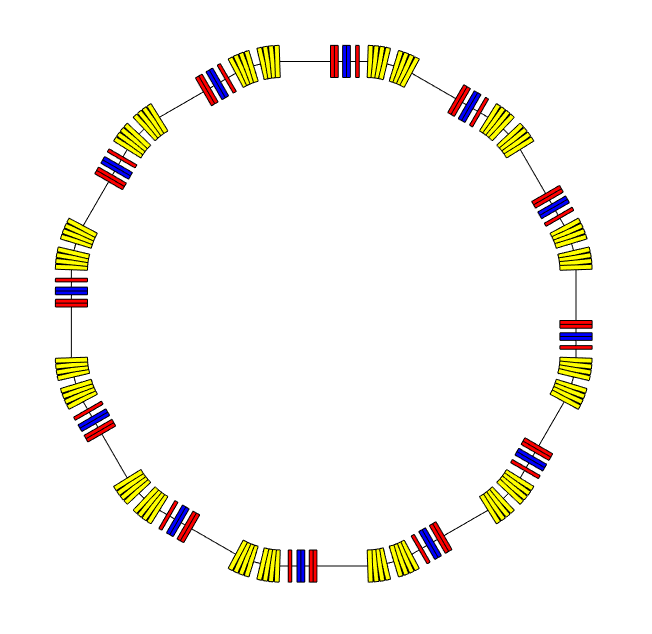 triplet
doublet
Focusing magnets
defocusing magnets
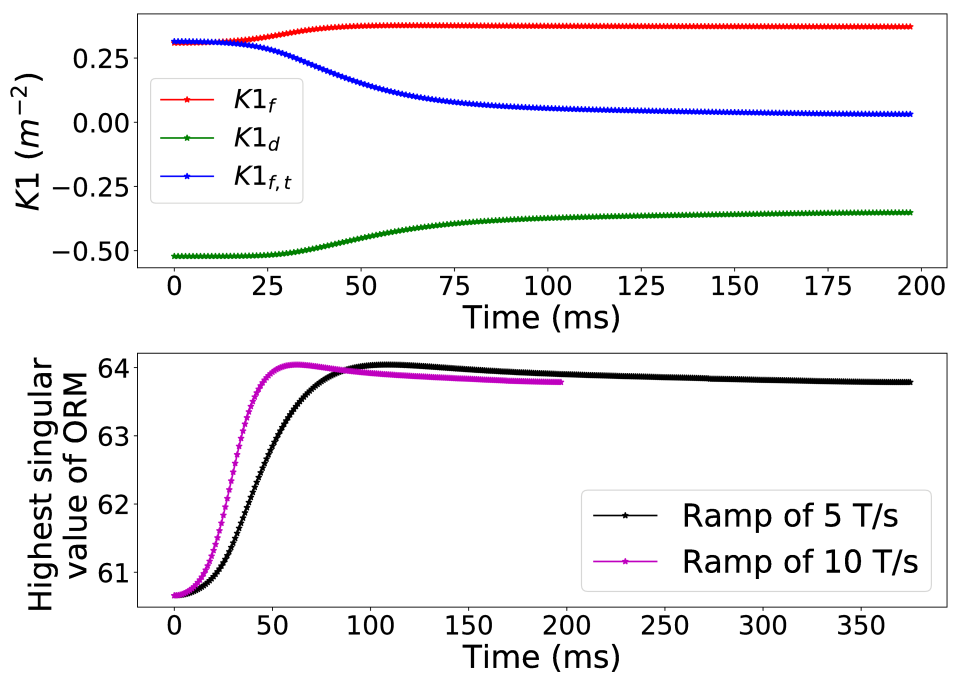 SIS18 cell
triplet focusing magnet
Bending magnets
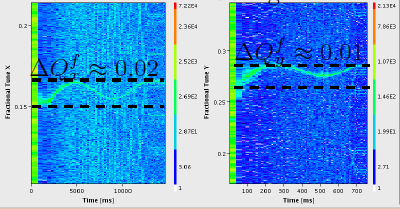 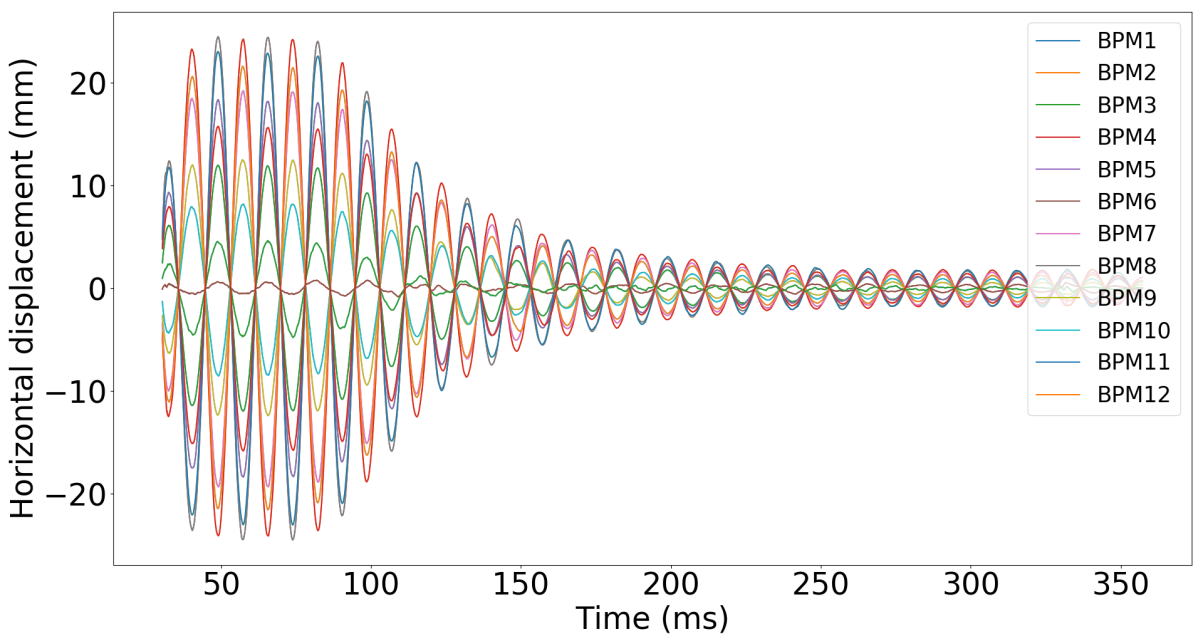 model-variation over ramp
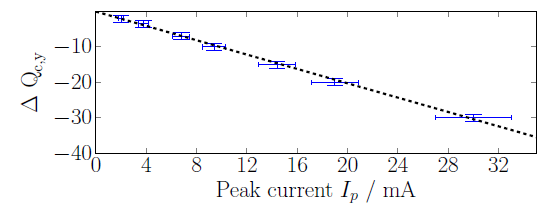 sinusoidal excitation on one corrector
R. Singh, PhD Thesis, TU Darmstadt 2014.
12/9/2018
Features of planned SIS18 COFB system
Online updating of the machine model? 
How many models required for a given ramp?
Do we really need to update the ORM? 
What if we use wrong ORM for the orbit correction and what are boundaries?
Orbit correction methods
Uncertainty modeling
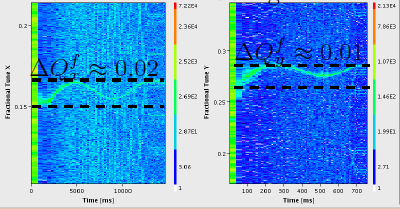 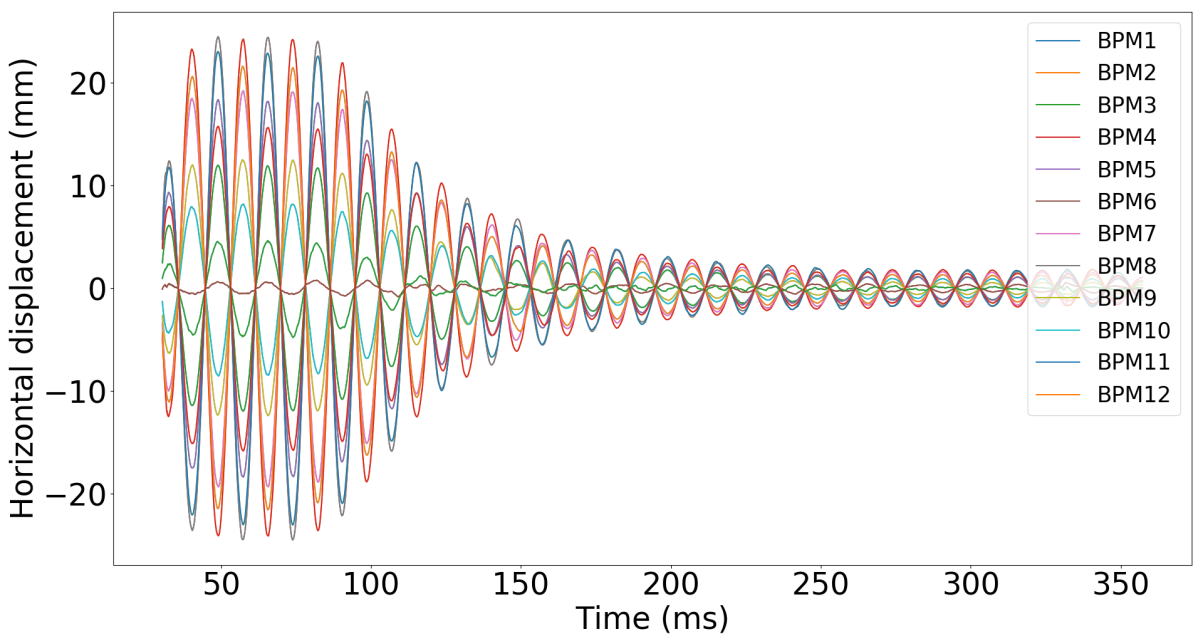 model-variation over ramp
200 116
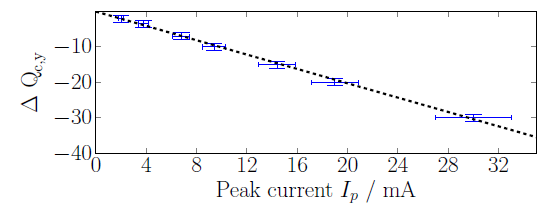 sinusoidal excitation on one corrector
R. Singh, PhD Thesis, TU Darmstadt 2014.
12/9/2018
Outline
GSI and FAIR project
Upgrade of SIS18
Robustness requirements of SIS18 Closed orbit feedback (COFB) system
Global orbit correction methods
Harmonic analysis of the perturbed orbit
Singular value decomposition (SVD) of response matrix
Missing connection between two methods
Exploitation of Circulant symmetry in response matrix
Simple symmetry
Nearest-Circulant approximation
Characterizing the effect of model mismatch on orbit correction
Demonstration in COSY synchrotron Julich
Summary
12/9/2018
Harmonic analysis (global correction)
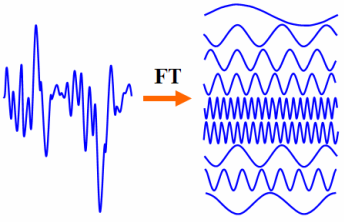 Modes to be removed (corrected) are selected before-hand 
measured orbit is fitted over corresponding mode e.g. modes around tune frequency
Corrector strengths are proportional to the Fourier coefficients 
Mathematically complicated procedure
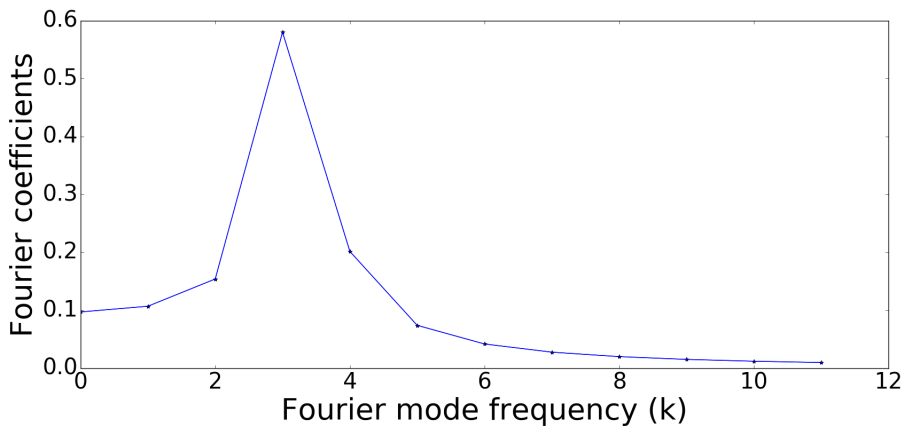 L.H.Yu et al.“Real time harmonic closed orbit correction”, Nucl. Instr. Meth. A, vol. 284, pp. 268–285, 1989
12/9/2018
Singular Value Decomposition (SVD)
T
U and V are orthogonal matrices such that
where the columns of U and V are the eigenvectors of RRT and RTR
Pseudo-inverse
Which helps to find inverse R-1  (if R is invertible) as
-1
T
William H. Press,  Numerical recipes; The art of scientific computing  (2007)  Cambridge university press
12/9/2018
[Speaker Notes: First characteristic of SVD to decompose any matrix
singular values are positive scalars
orthoganal matirx measn all the coloumns are othogonal to each other i.e.their dot product equals zero (necessary conditions)]
Singular Value Decomposition (SVD)
Features of SVD
U and V matrices form the BPM and corrector spaces. 
SVD can decompose and invert (or pseudo-invert) “any” matrix
A robust algorithm for global orbit correction
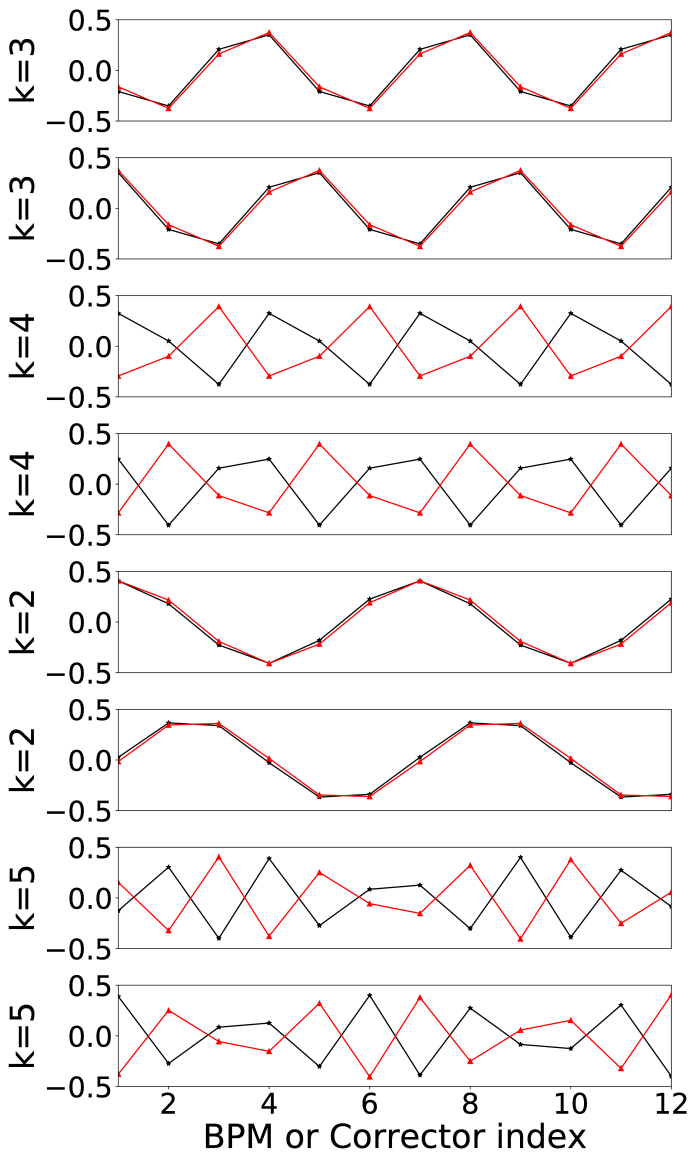 Benefits of SVD over harmonic analysis
One needs not to select the modes to be corrected before correction:  decompose in all possible modes
“simple” matrix inversion 
Mode-by-mode correction is still possible through selecting certain eigenvalues
Columns of U:Black
Columns of V: Red
12/9/2018
Weaknesses of SVD
U and V are interconnected through a phase relation
Over the ramp, updating of all three matrices required
Uncertainty modeling is required in all three matrices
Time complexity of the order of n3 , n being dimension of matrix
Loss of physical meaning of modes (interpolation)
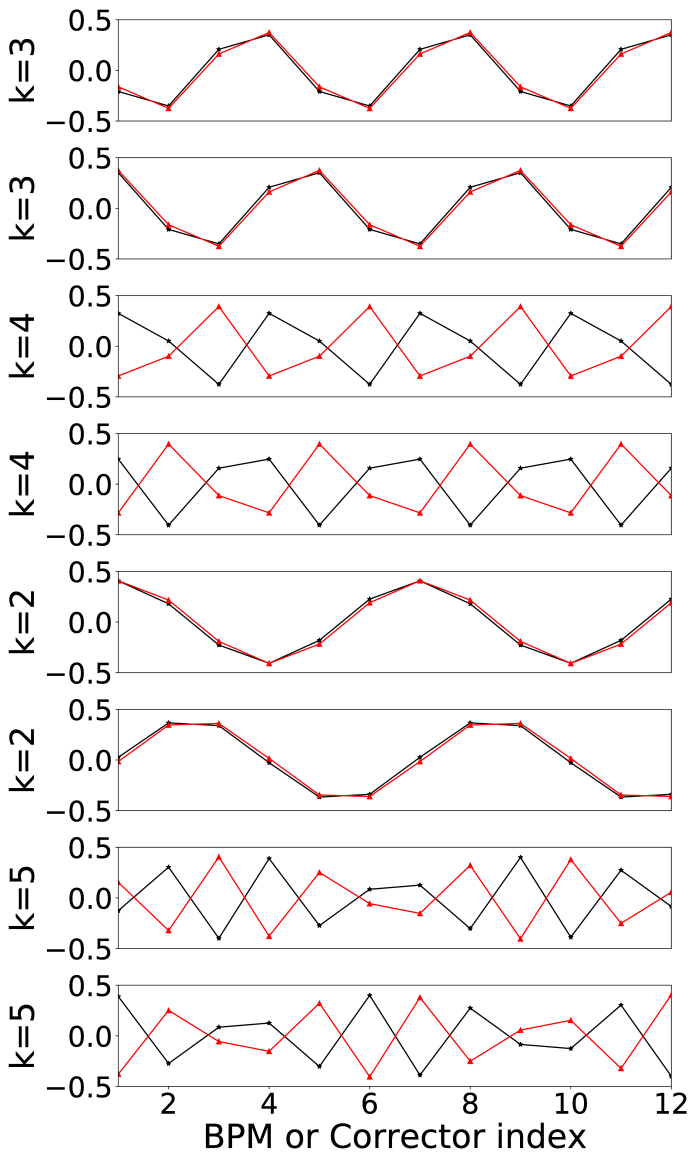 Fourier coefficients of harmonic analysis have been proposed for uncertainty modeling
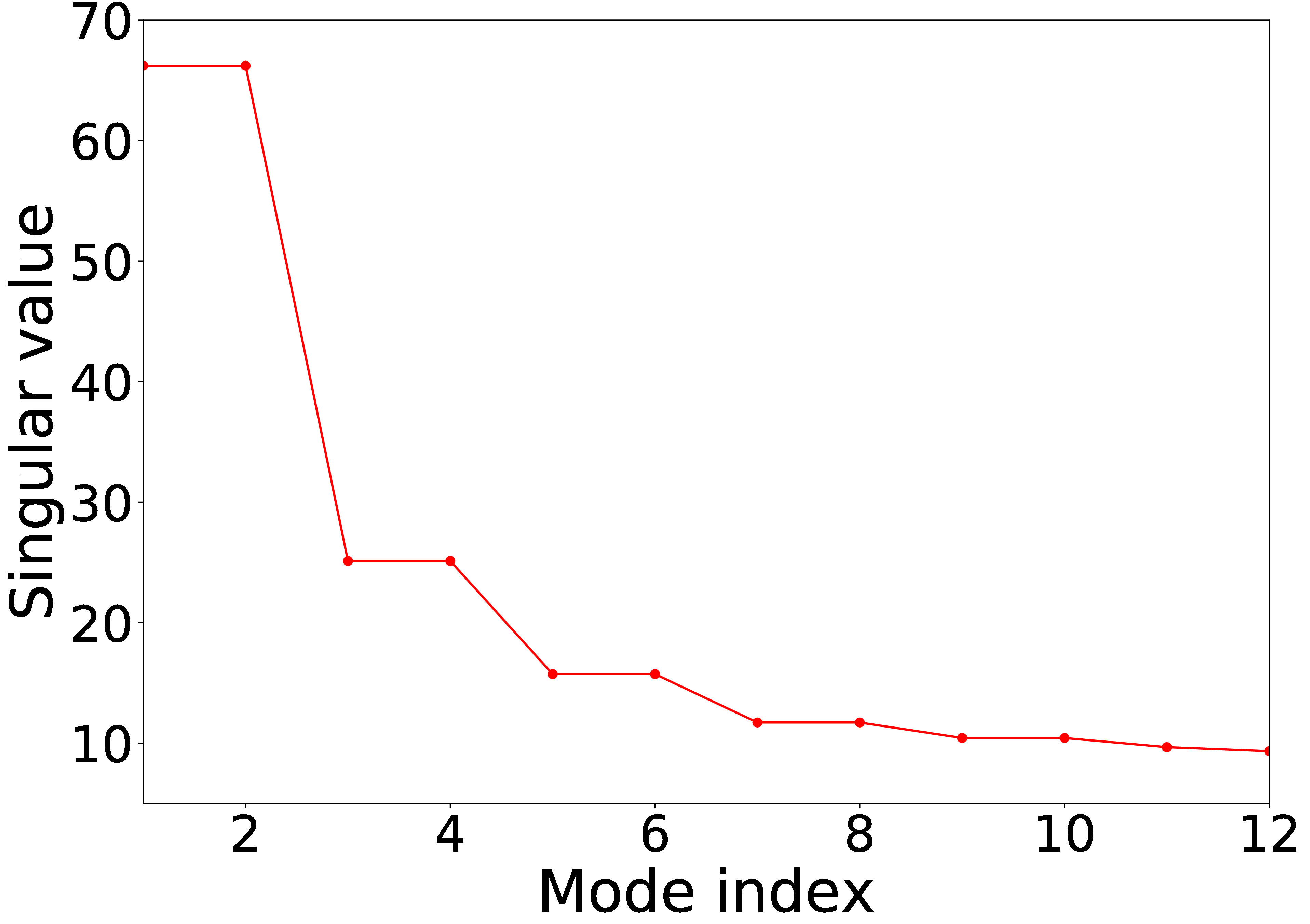 k=3
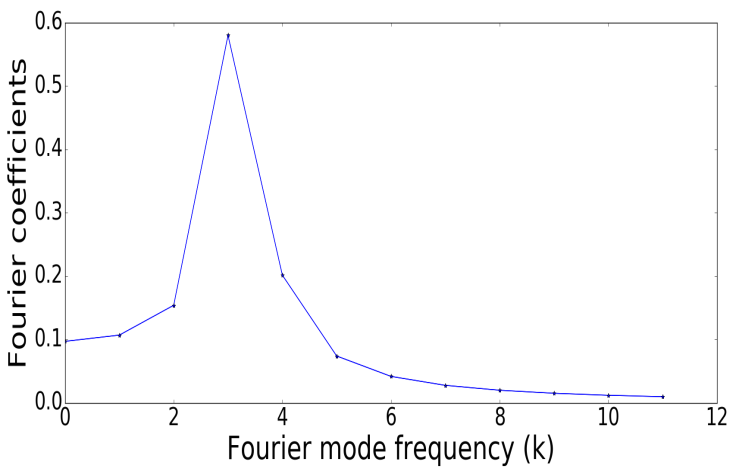 Qy = 3.28
k=4
k=5
Columns of U:Black
Columns of V: Red
S. Gayadeen, “Synchrotron Electron Beam Control”, Ph.D. thesis, St. Hugh’s College, University of Oxford, UK, 2014.
12/9/2018
Outline
GSI and FAIR project
Upgrade of SIS18
Robustness requirements of SIS18 Closed orbit feedback (COFB) system
Global orbit correction methods
Harmonic analysis of the perturbed orbit
Singular value decomposition (SVD) of response matrix
Missing connection between two methods
Exploitation of Circulant symmetry in response matrix
Simple symmetry
Nearest-Circulant approximation
Characterizing the effect of model mismatch on orbit correction
Demonstration in COSY synchrotron Julich
Summary
12/9/2018
Symmetry exploitation in SIS 18 vertical ORM
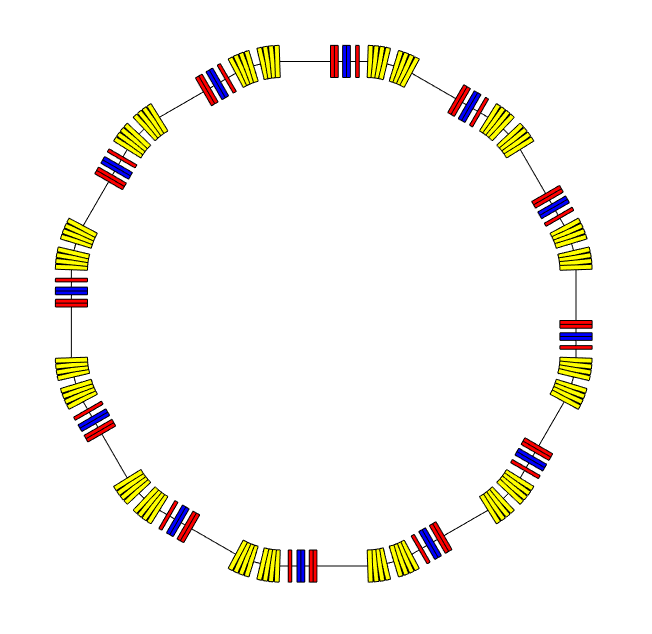 SIS18 lattice 
(out of scale schematics)
Such a square matrix is called 
Circulant Matrix
Each row is cyclic shift of  previous row

All diagonal elements are identical
Reference: Philips J.Davis, Circulant matrices, (1994), Chelsea
12/9/2018
Diagonalization of a Circulant matrix
Inverse is straightforward
Standard Fourier matrix
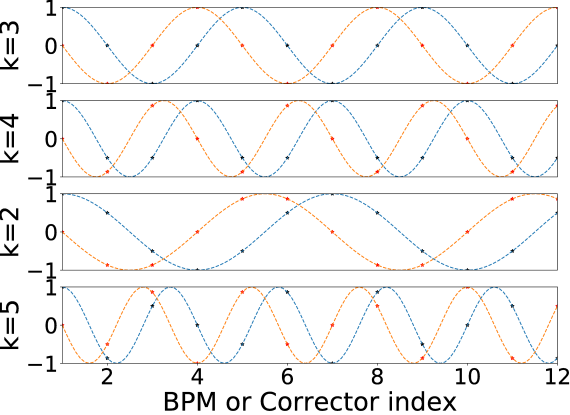 12/9/2018
Equivalence of DFT and SVD
DFT:
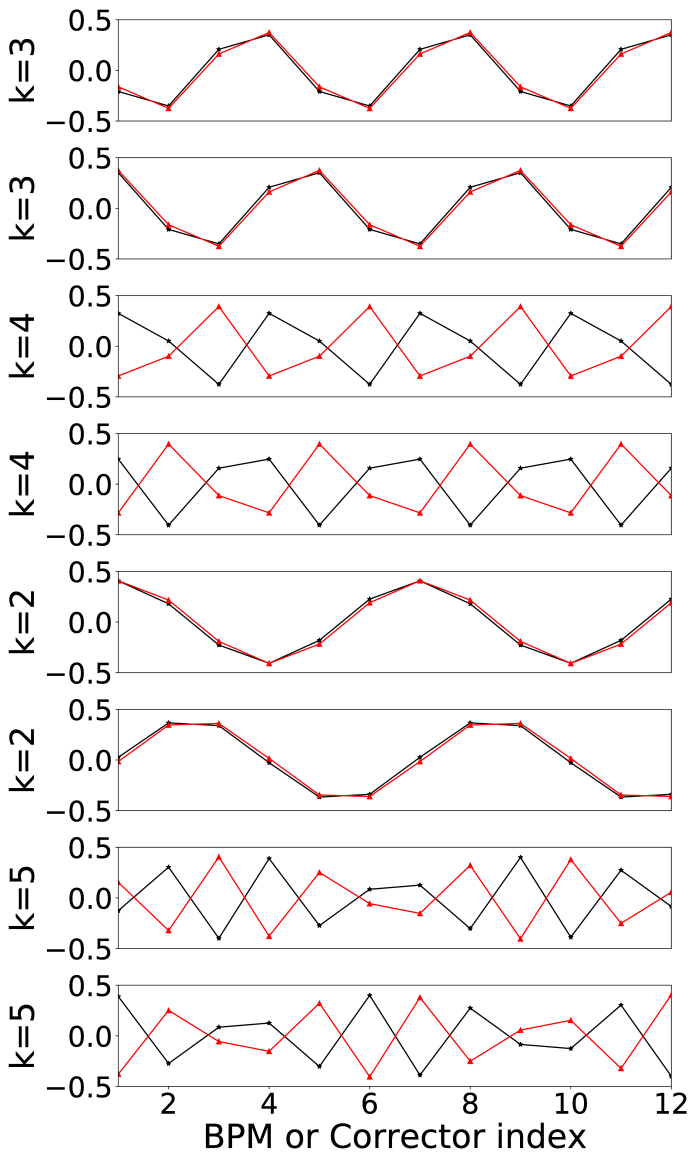 SVD:
Why to do SVD when Circulant symmetry exits?
Herbert Karner et al.  Spectral decomposition of real Circulant matrices, Linear Algebra and its Applications, 
Volume 367, 2003
12/9/2018
[Speaker Notes: whole information is the magnitude and phase of Fourier coefficinets differnetly distributed in case of SVD. 

phase and magnitude of weighting factors is only in the middl matrix in case of DFT

in case of SVD the information is distributed which means finding U and V for each new values of R 

DFT gives possibility of online calculation]
Nearest-Circulant symmetry 
SIS18 horizontal plane
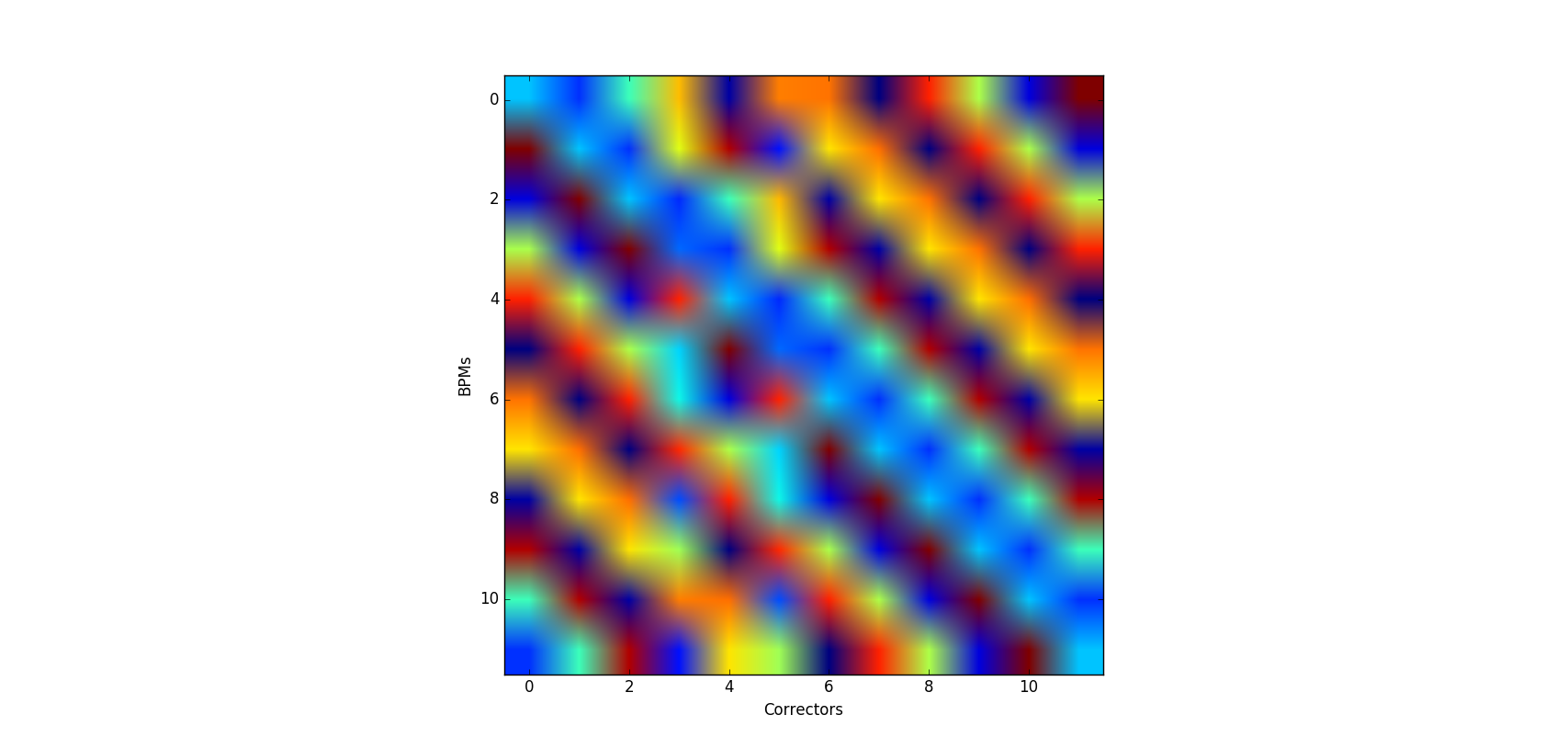 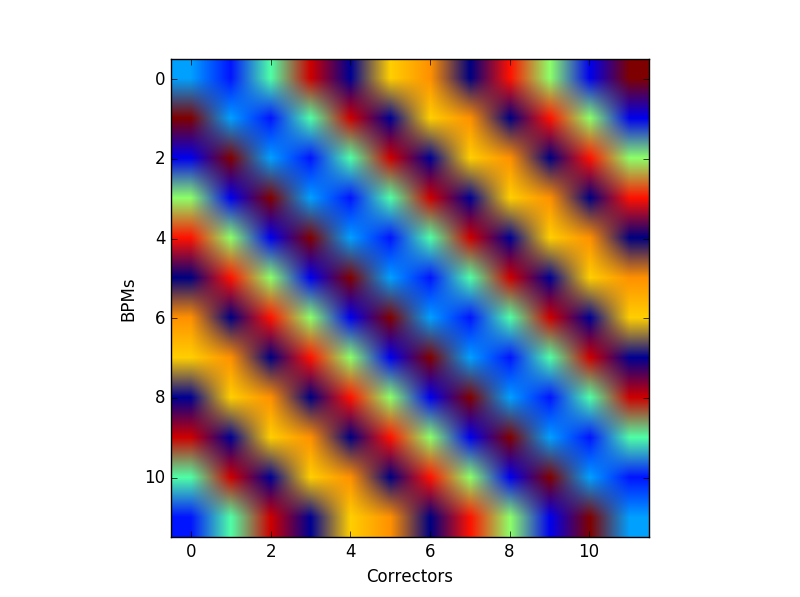 Frobenius product
Condition number =12
Condition number =9
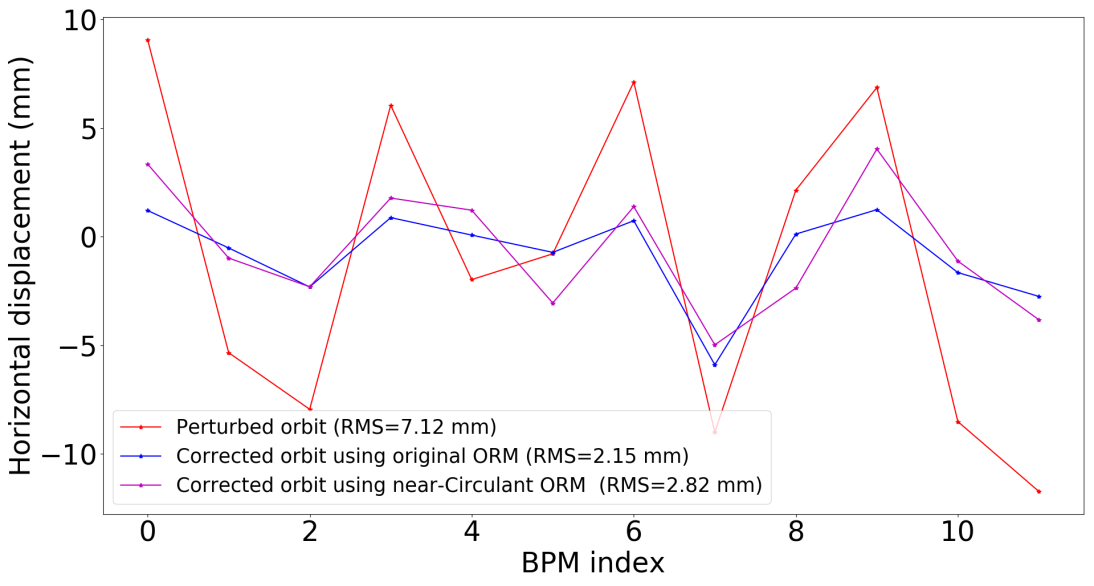 Orbit correction in SIS18 (9 July 2018)
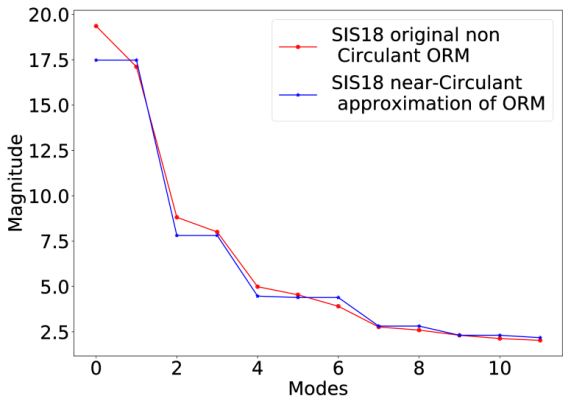 12/9/2018
Dispersion effect in closed orbit
Mismatch between RF frequency and the dipole field
an attempt to correct it can saturate the corrector magnets.
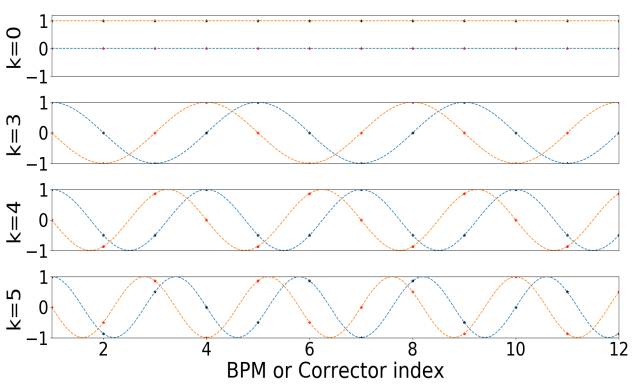 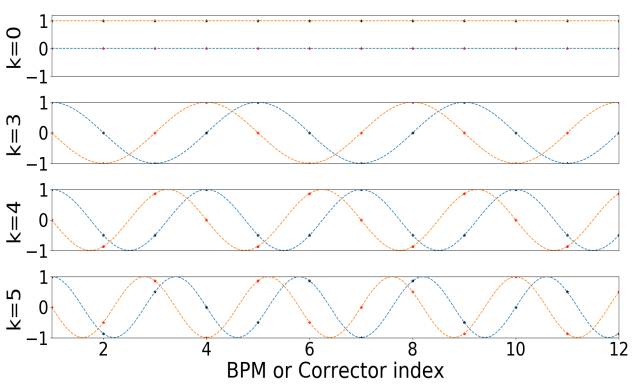 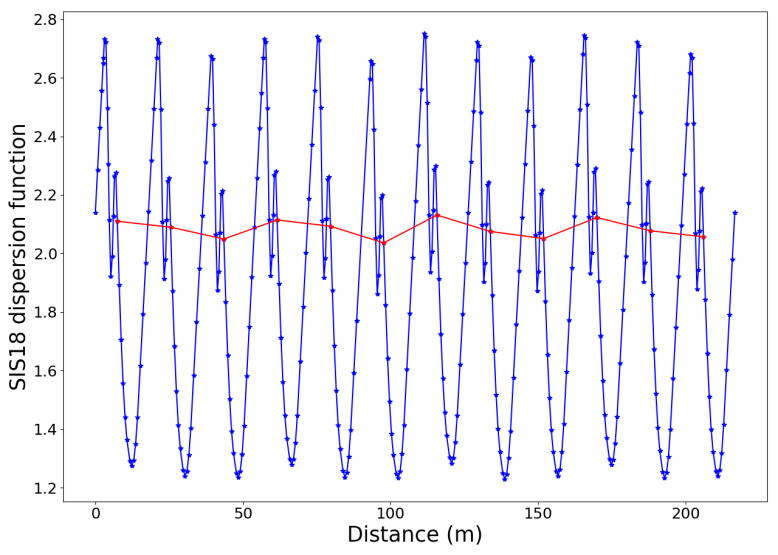 A DC shift in 
closed orbit
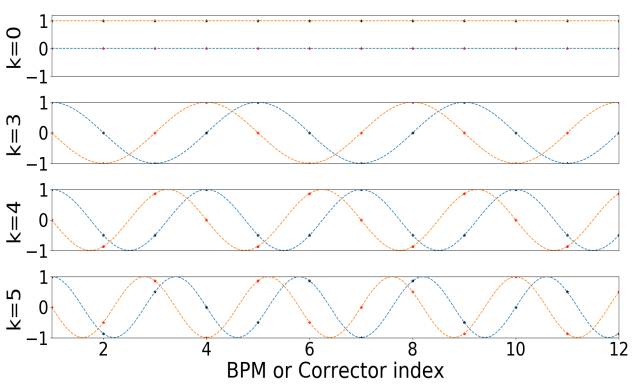 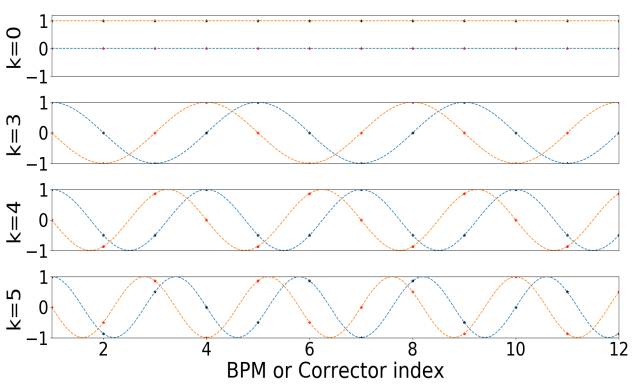 12/9/2018
Induced dispersion and closed orbit in SIS18 
x-plane
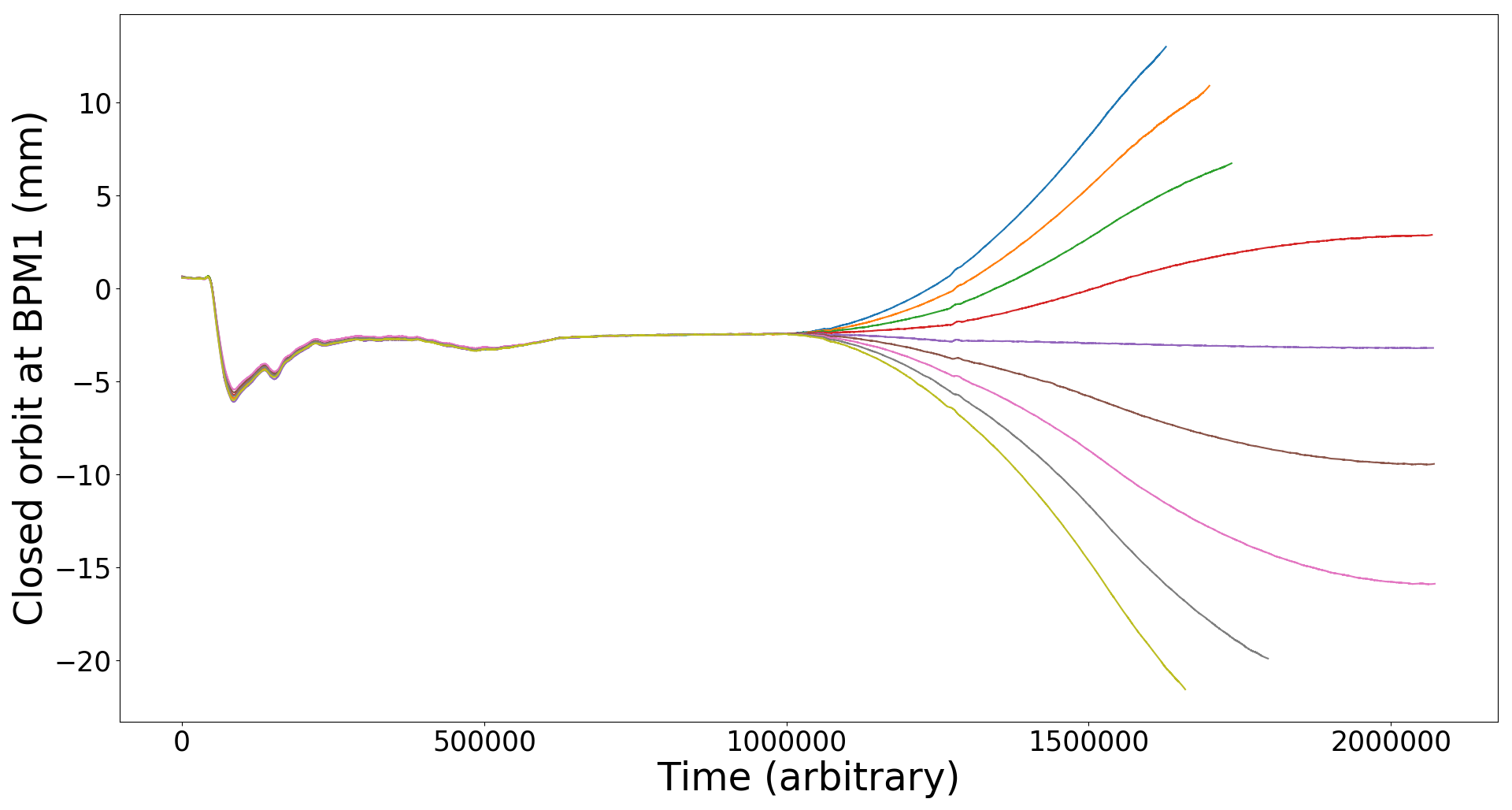 12/9/2018
Induced dispersion and closed orbit in x-plane
Experiment at SIS18
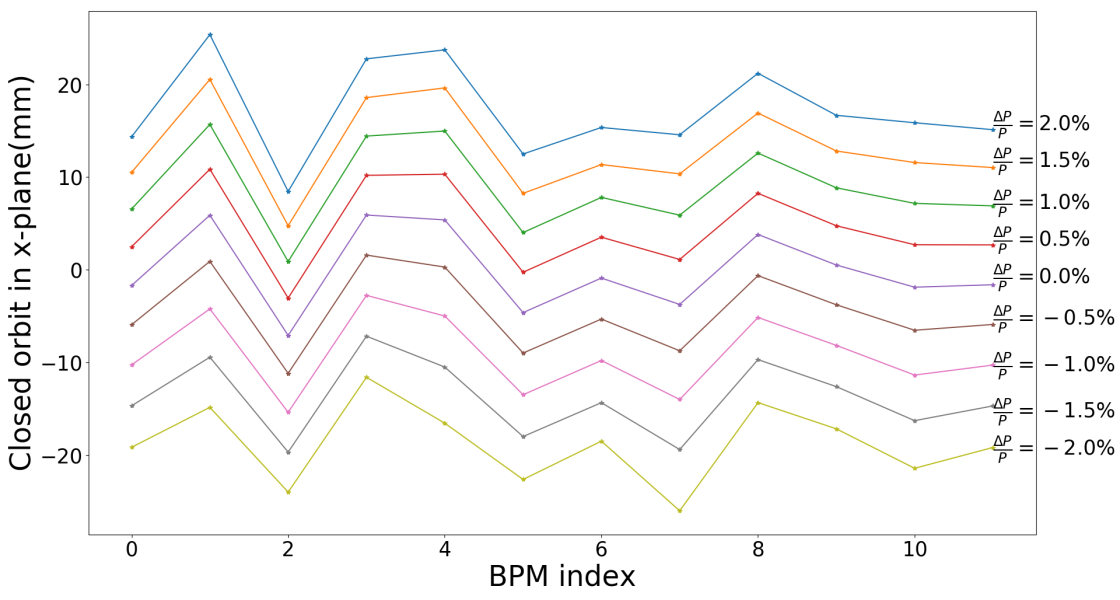 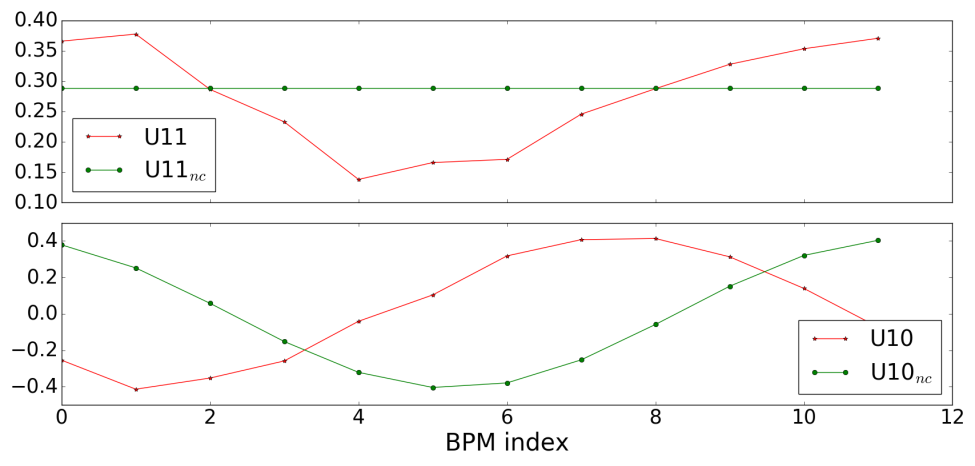 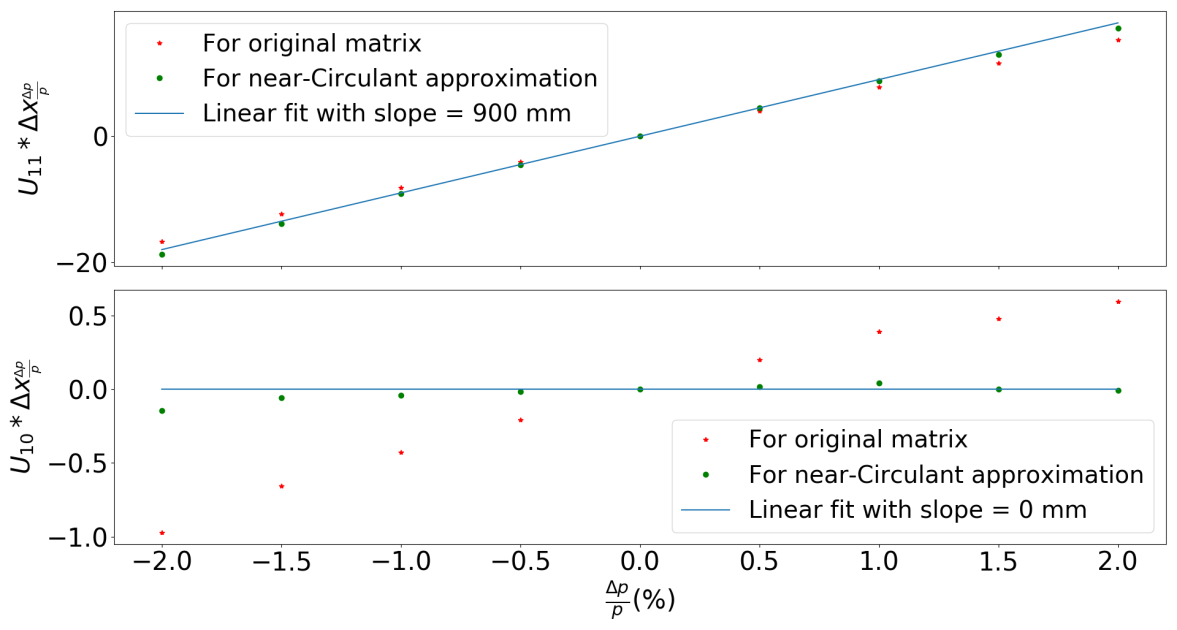 12/9/2018
Block Circulant symmetry 
SIS100
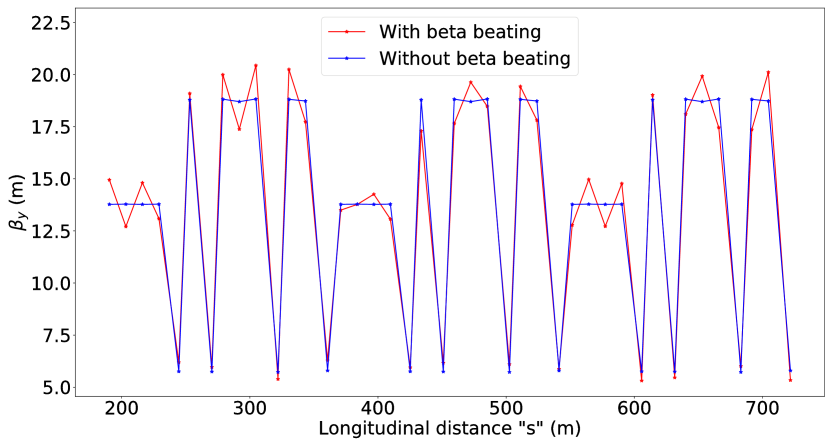 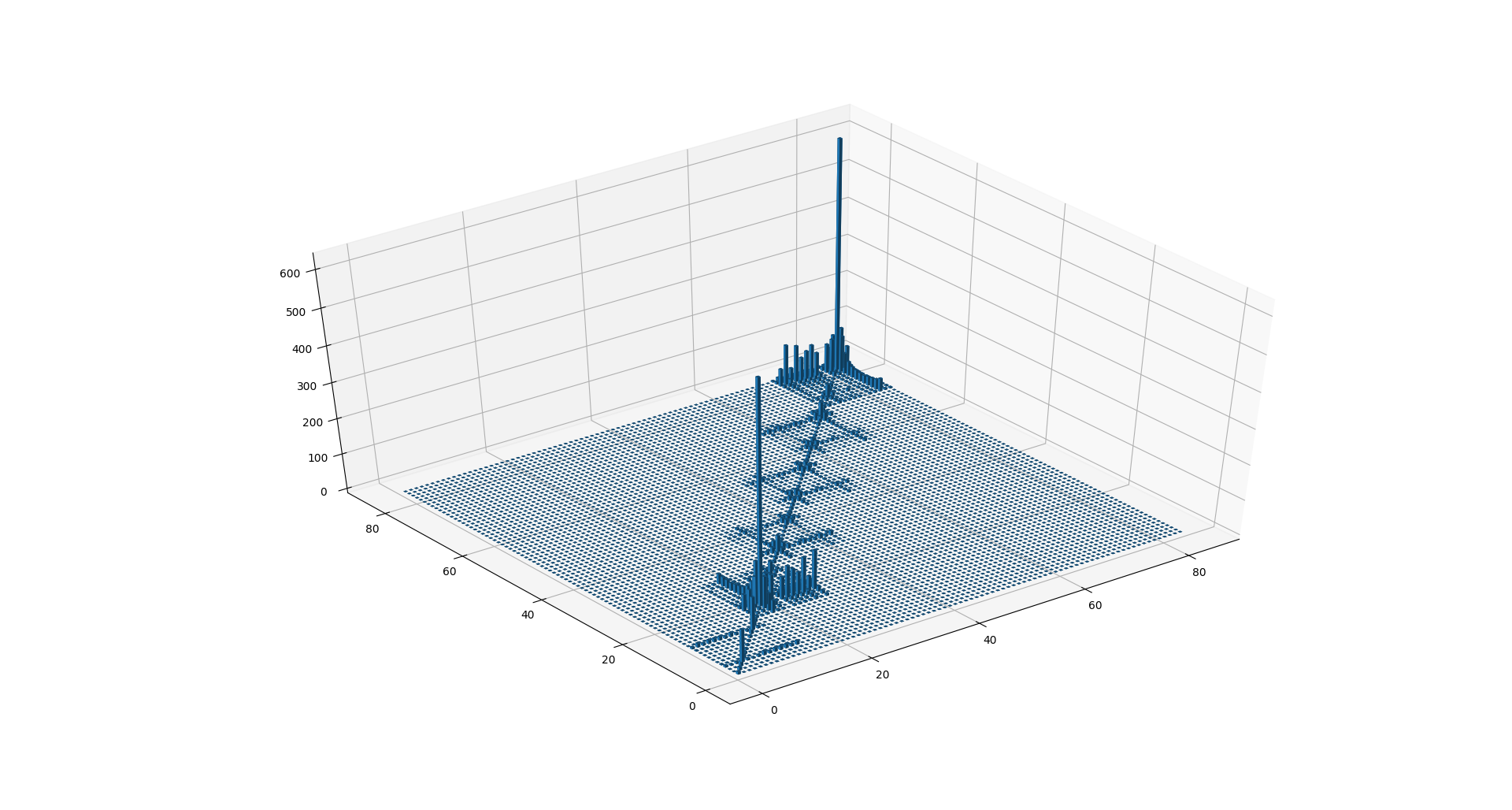 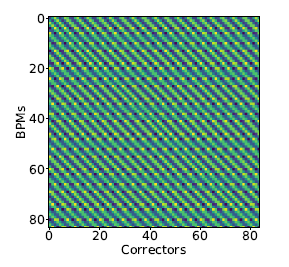 Circulant Matrices by P. J. Davis
12/9/2018
Extension of Circulant symmetry exploitation
SIS100
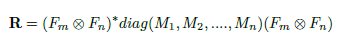 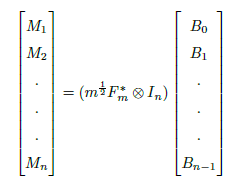 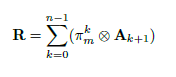 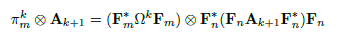 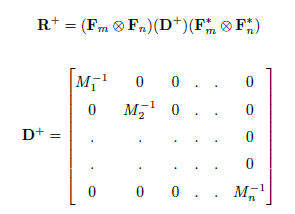 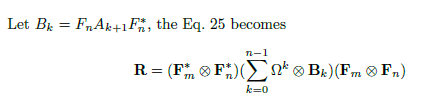 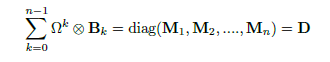 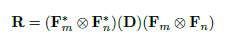 Circulant Matrices by P. J. Davis
12/9/2018
Outline
GSI and FAIR project
Upgrade of SIS18
Robustness requirements of SIS18 Closed orbit feedback (COFB) system
Global orbit correction methods
Harmonic analysis of the perturbed orbit
Singular value decomposition (SVD) of response matrix
Missing connection between two methods
Exploitation of Circulant symmetry in response matrix
Simple symmetry
Nearest-Circulant approximation
Characterizing the effect of model mismatch on orbit correction
Demonstration in COSY synchrotron Julich
Summary
12/9/2018
Characterizing the effect of spatial model mismatch
concept of spatial bandwidth
SIS18 is a unique synchrotron in terms of flexibility of operational scenarios. 

Variable optics
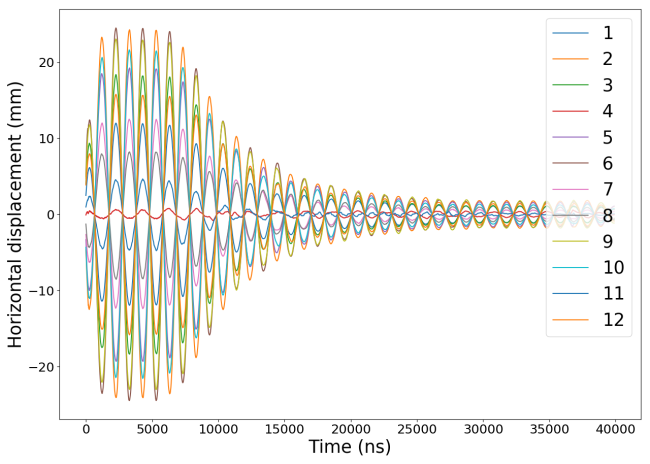 Orbit response matrix variations
How much ORM variation we can live with?

How to quantify the effect of “wrong” model on orbit correction?
Source of orbit perturbation
Measured 
orbit
Corrector 
settings
Reference
orbit
residual
12/9/2018
Characterizing the effect of spatial model mismatch
concept of spatial bandwidth
SIS18 is a unique synchrotron in terms of flexibility of operational scenarios. 

Variable optics
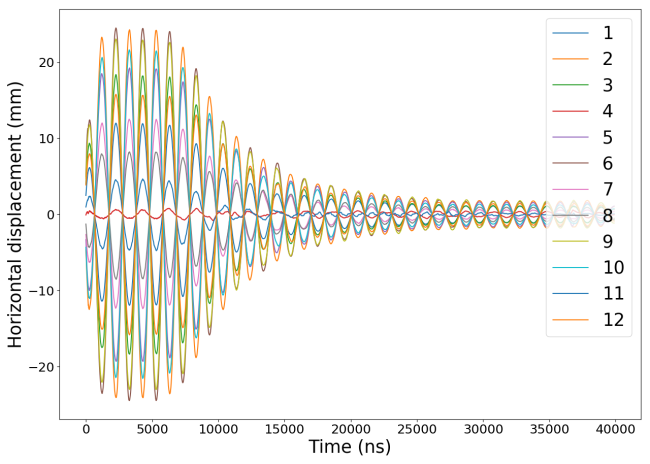 Orbit response matrix variations
How much ORM variation we can live with?

How to quantify the effect of “wrong” model on orbit correction?
Source of orbit perturbation
Corrector 
settings
Measured orbit
residual
Reference
orbit
12/9/2018
Characterizing the effect of spatial model mismatch
Mathematical treatment
where,
Source of orbit perturbation
Corrector 
settings
Measured orbit
residual
Reference
orbit
12/9/2018
Characterizing the effect of spatial model mismatch
Mathematical treatment
Corrector settings
First iteration residual
nth iteration residual (n costs the bandwidth)
Source of orbit perturbation
Corrector 
settings
Measured orbit
residual
Reference
orbit
12/9/2018
Characterizing the effect of spatial model mismatch
Mathematical treatment
Corrector settings
First iteration residual
nth iteration residual (n costs the bandwidth)
Spatial sensitivity function
Correctability
No correction
Instability
12/9/2018
On-ramp model variation in SIS18
Simulations: Orbit correction using injection ORM
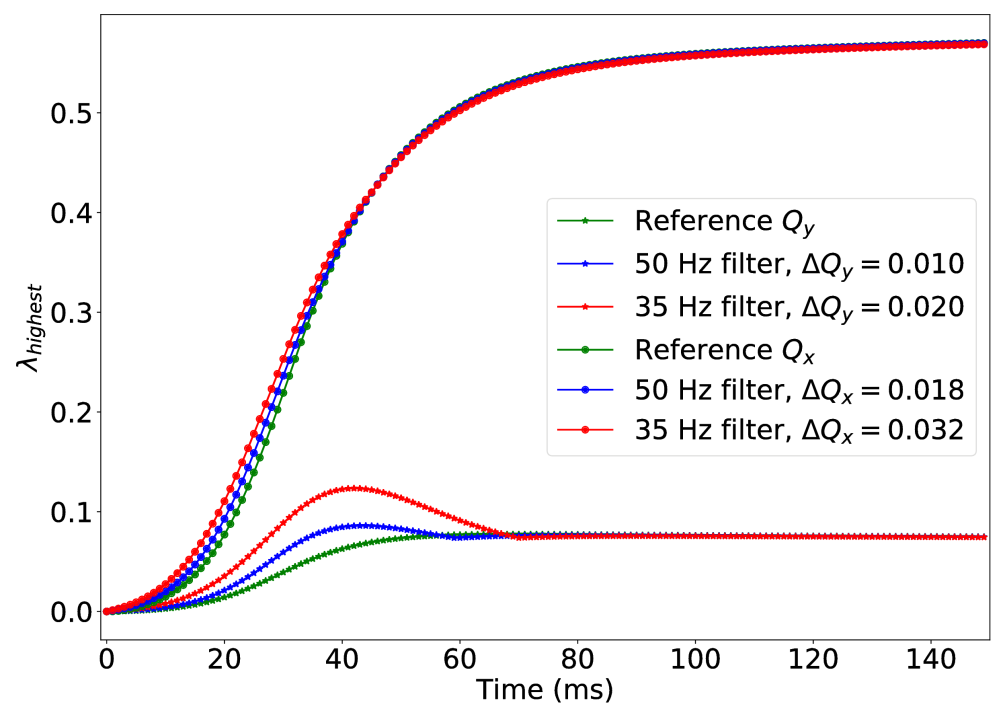 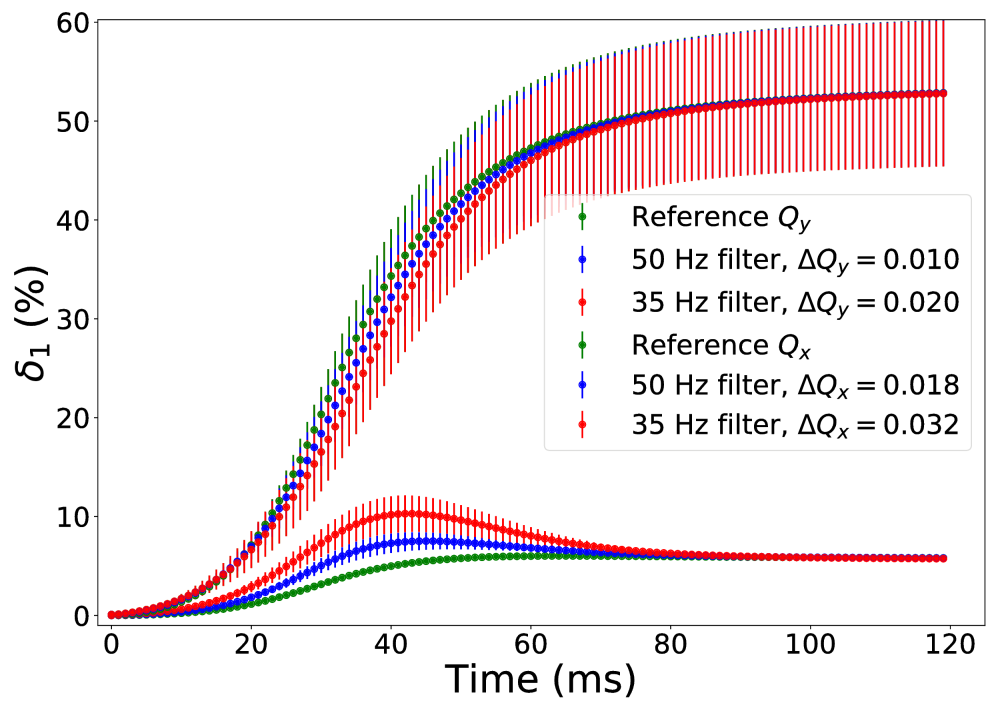 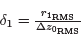 First iteration residual
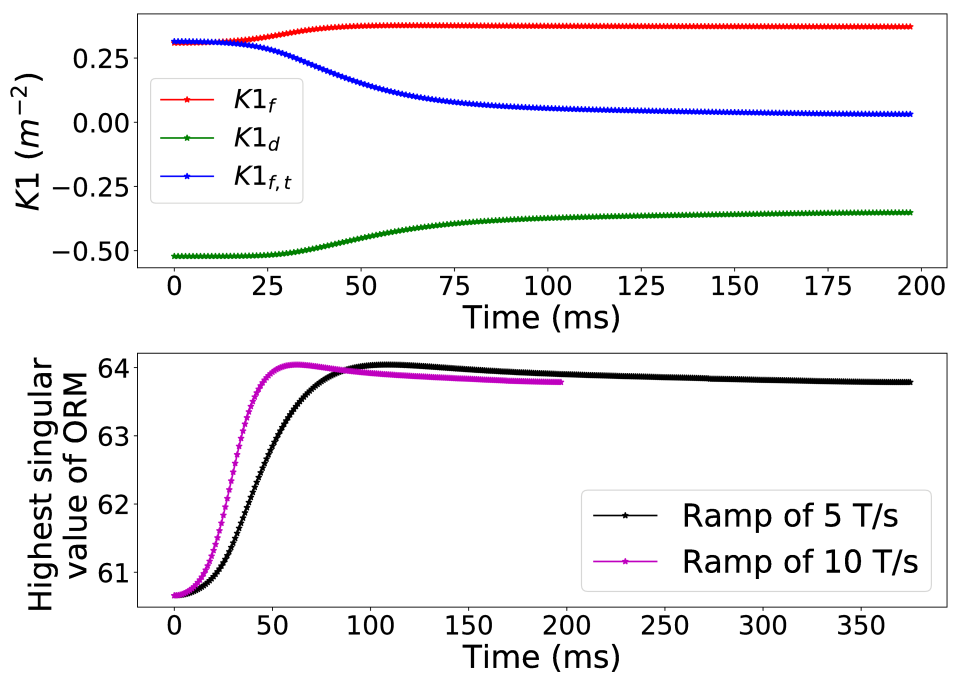 12/9/2018
Effect of wrong model on the orbit correction 
Experiment: y-plane of COSY synchrotron Julich (31 Oct 2018)
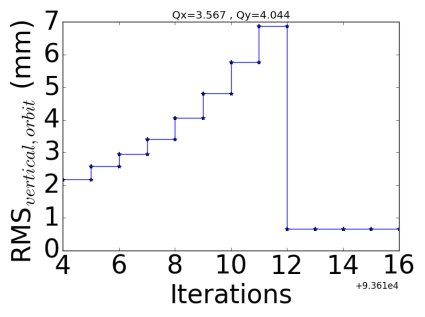 ORM was varied as a function of betatron tune (3.52 – 4.18)
Machine tune was 3.62
Ratio of the RMS of first iteration to that of the perturbed orbit is plotted below
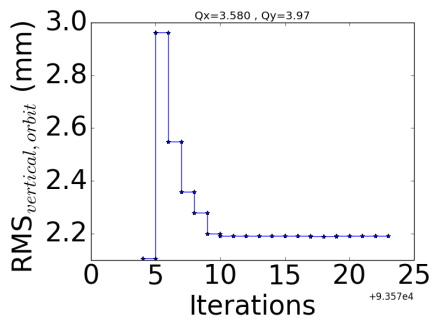 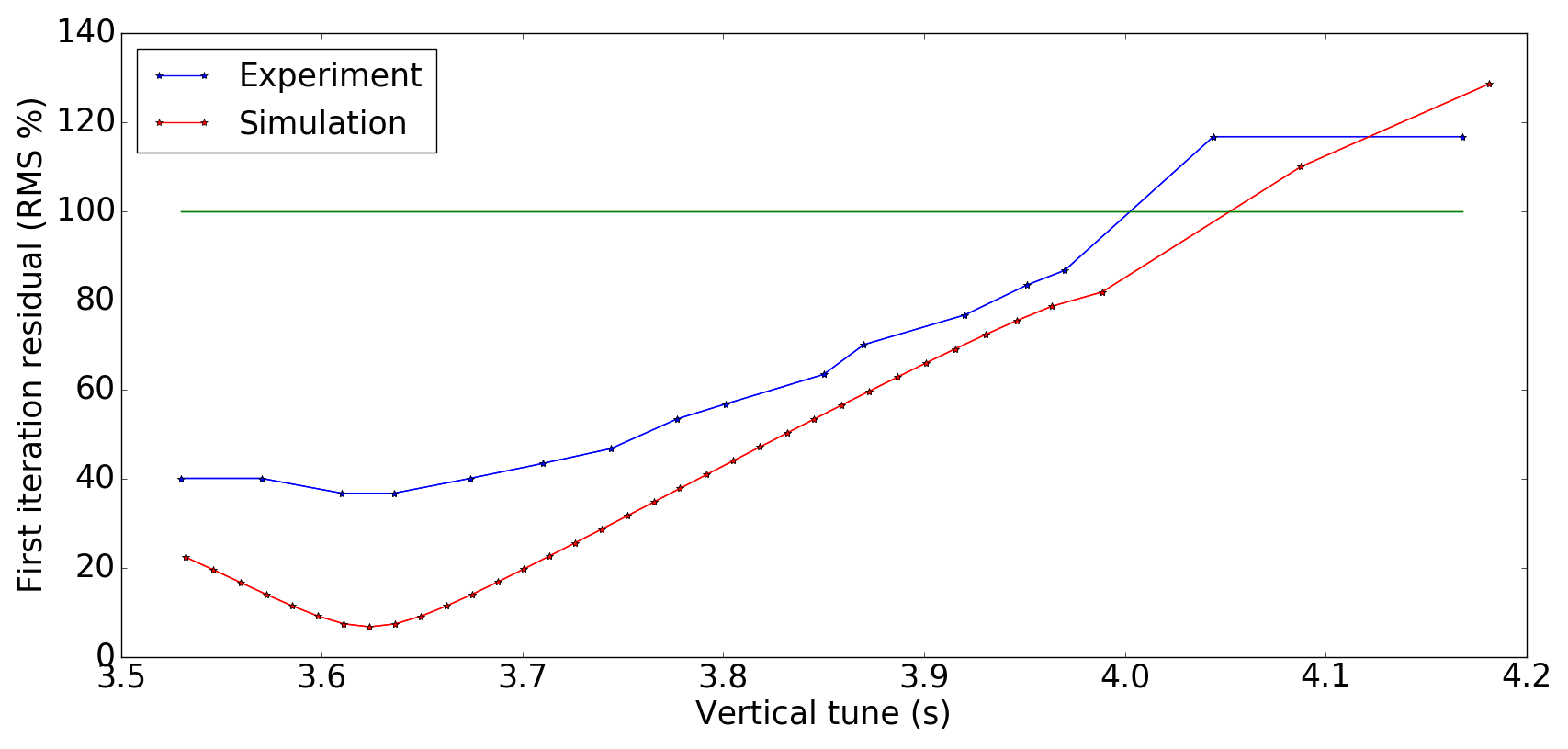 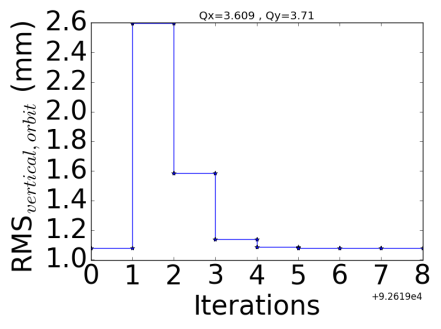 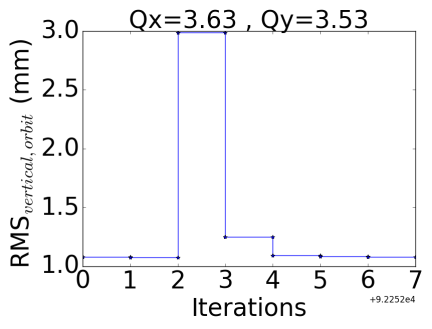 Thanks to Lorentz Bernd and Christian Weidemann for helping in the experiment.
12/9/2018
Summary
On-ramp orbit correction is planned for SIS18 synchrotron of GSI
Symmetry exploitation in the ORM can result into faster matrix inversion than SVD
DFT based diagonalization also gives physical meaning to SVD modes
DFT based diagonalization provides the missing connection between SVD and harmonic analysis 
Nearest-Circulant approximation can be made for slightly broken symmetries
Spatial sensitivity function is defined as tool for the quantification of the effect of model mismatch on the orbit correction  
2 to 3 ORMs will be required over the ramp orbit correction for SIS18
Application of spatial sensitivity function has been demonstrated in COSY synchrotron Jülich
Thanks
12/9/2018